на тему: «Бездомные животные»
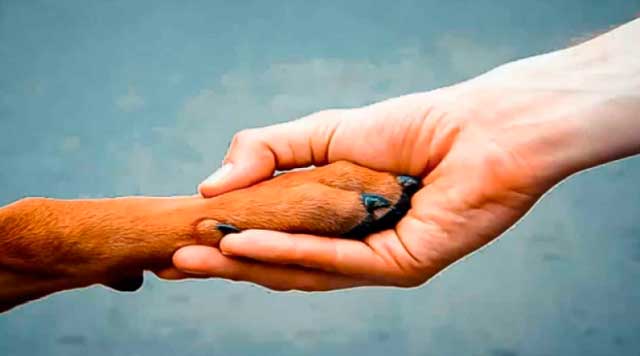 выполнила: 
студентка гр. ПТБ 16-1 
Закшевская Юлия
руководитель роботи:
Біла И.В.
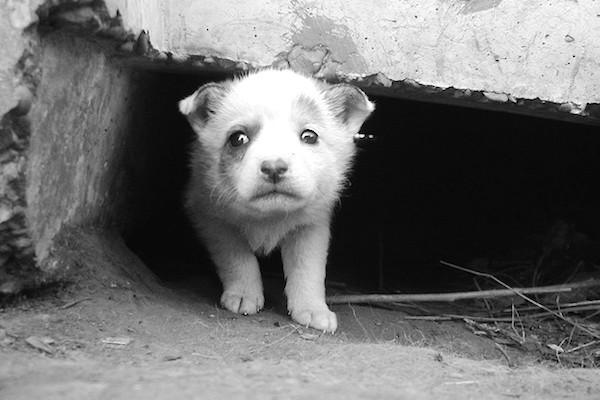 В разных странах на улицах каждого города есть бездомные животные. Это – яркий показатель человеческой жестокости и безразличия по отношению к «братьям меньшим». Ведь чаще всего на улице оказываются самые распространенные домашние питомцы: собаки и кошки.
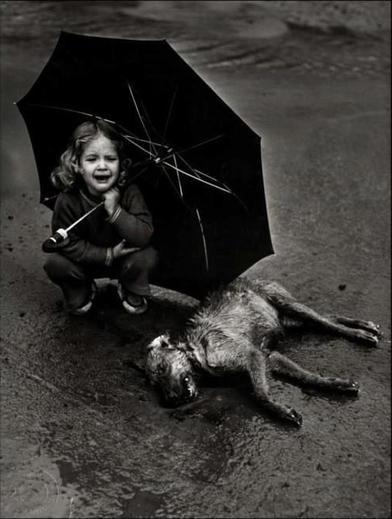 На городских улицах бездомные животные часто погибают под машинами. Бывают и такие случаи, когда они подвергаются физическому насилию. Некоторых убивают просто ради забавы.
Мы хотим жить..
И все же самое большое зло совершают не те, кто выбрасывает на улицу бедняжек. Гораздо хуже видеть все это и ничего не предпринимать.
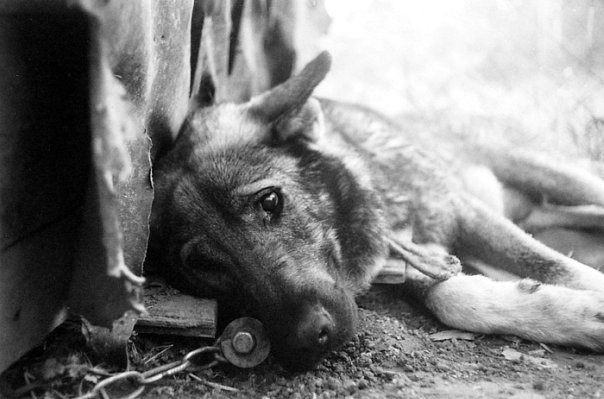 Вы замечали, идя по улице, как на вас смотрят бездомные животные? В их глазах столько боли и отчаянья! Никто их не любит, никому они не нужны, вечно голодные и замерзшие. Им не хватает крыши над головой и еды, но больше всего – человеческого тепла.
У каждого есть возможность оказать помощь бездомным животным. Хотя бы самую малую. Идя с покупками из магазина, дайте кусочек хлебушка. Для вас это не будет большим убытком, а они будут сыты. Еще лучше, если вы возьмете зверька домой и как следует накормите.
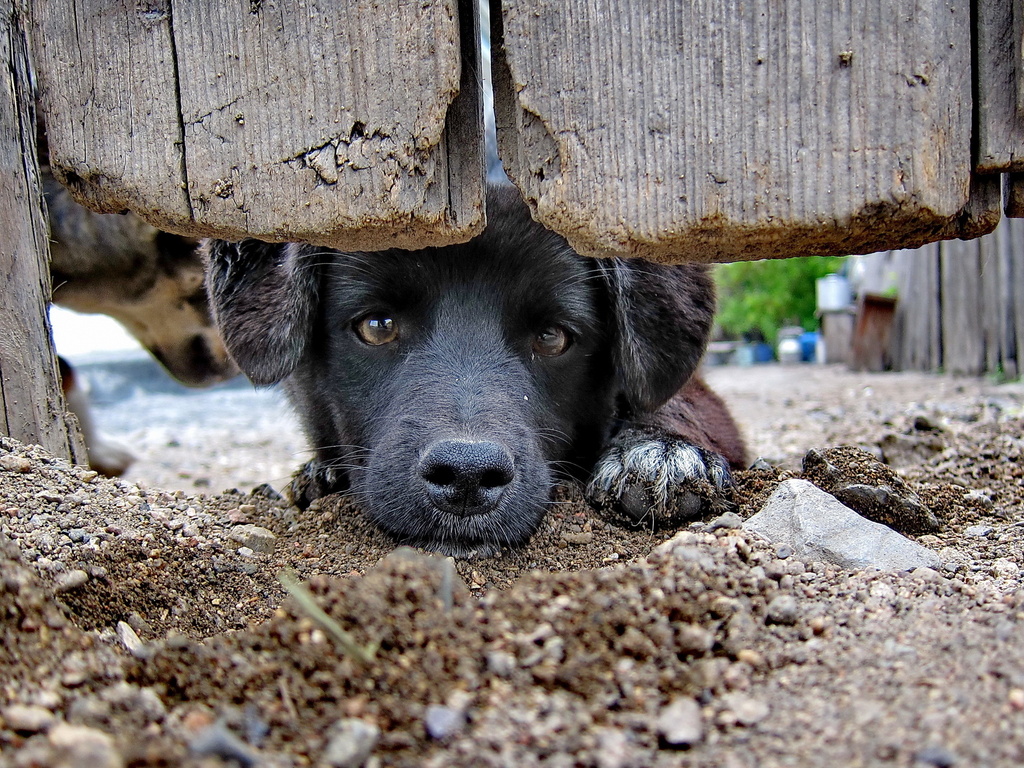 Собаки и кошки не должны беспризорно разгуливать по улицам.
Не будьте жестоки, помогите братьям нашим меньшим.
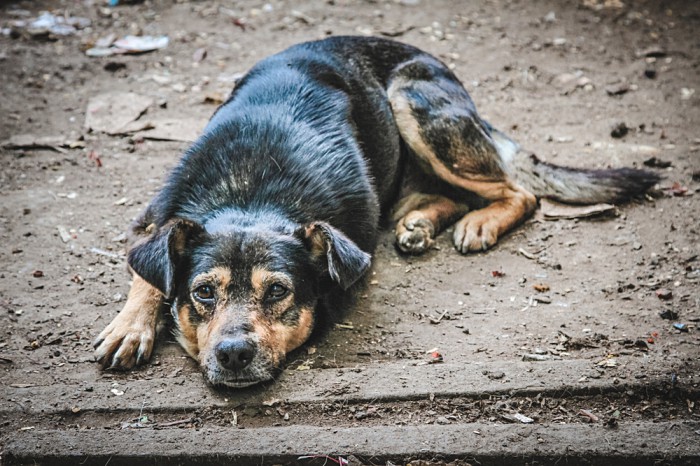 Ты не бросай в собаку камень,пусть это лишь бездомный пес,Но он и так до боли ранен,Хоть и не знает горьких слез.Какой хозяин вероломныйЕго продал за медный грош?Что бы и этот пёс бездомныйУзнал предательство и ложь.Нет, он от боли не заплачет,Но день за днем, за разом раз,Он грусть свою собачью прячетВ разрезе умных добрых глаз.Сидит собака под забором,Страдая от сердечных мук,Но не страдает от позораЕго, когда - то бывший друг.
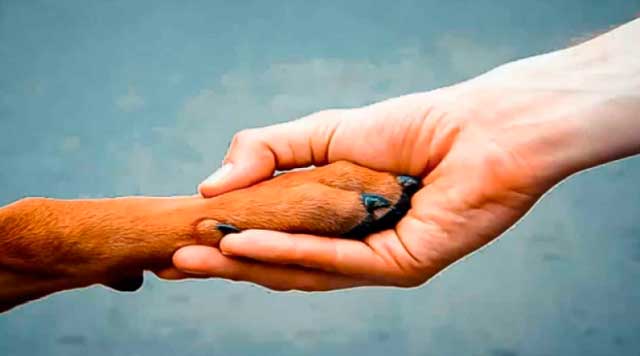 Открой свое сердце!